单击输入标题
单击输入副标题
网络信息中心
2021年10月
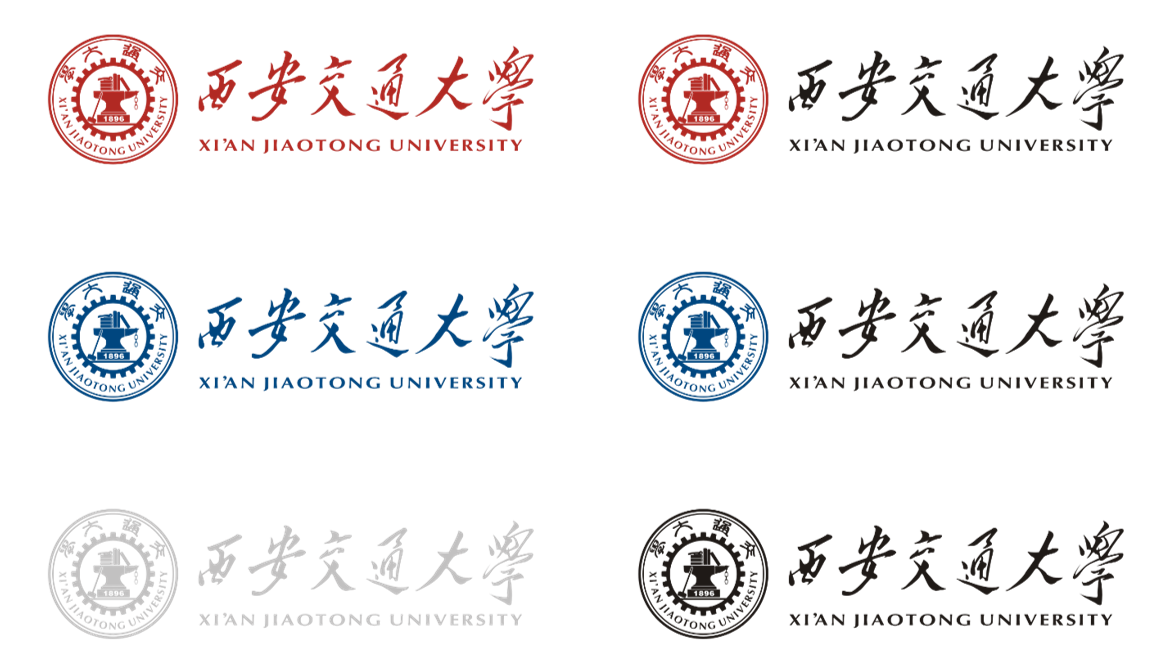 单击输入内容
04
03
02
01
单击输入内容
目录
单击输入内容
单击输入内容
01
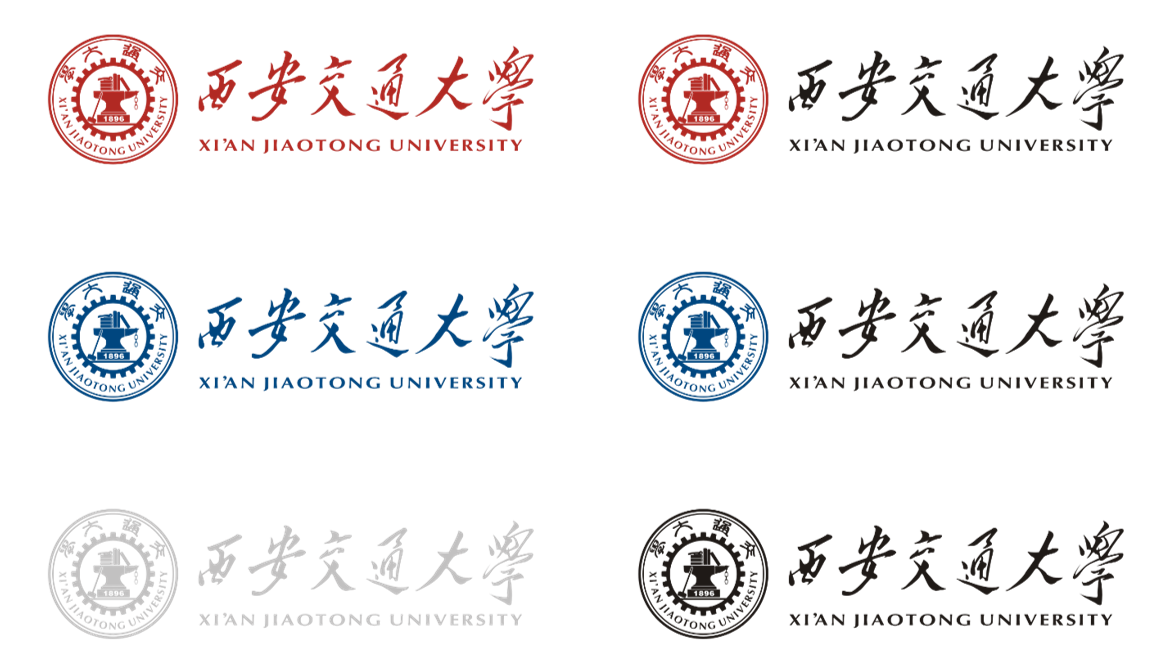 单击输入内容
单击输入内容
单击输入内容
单击输入内容
单击输入内容
单击输入内容
单击输入内容
单击输入内容
单击输入内容单击输入内容单击输入内容单击输入内容单击输入内容
单击输入内容单击输入内容单击输入内容单击输入内容单击输入内容
单击输入内容单击输入内容单击输入内容单击输入内容单击输入内容
单击输入内容单击输入内容单击输入内容单击输入内容单击输入内容
扫码报修
迅速响应
实时追踪
服务监督
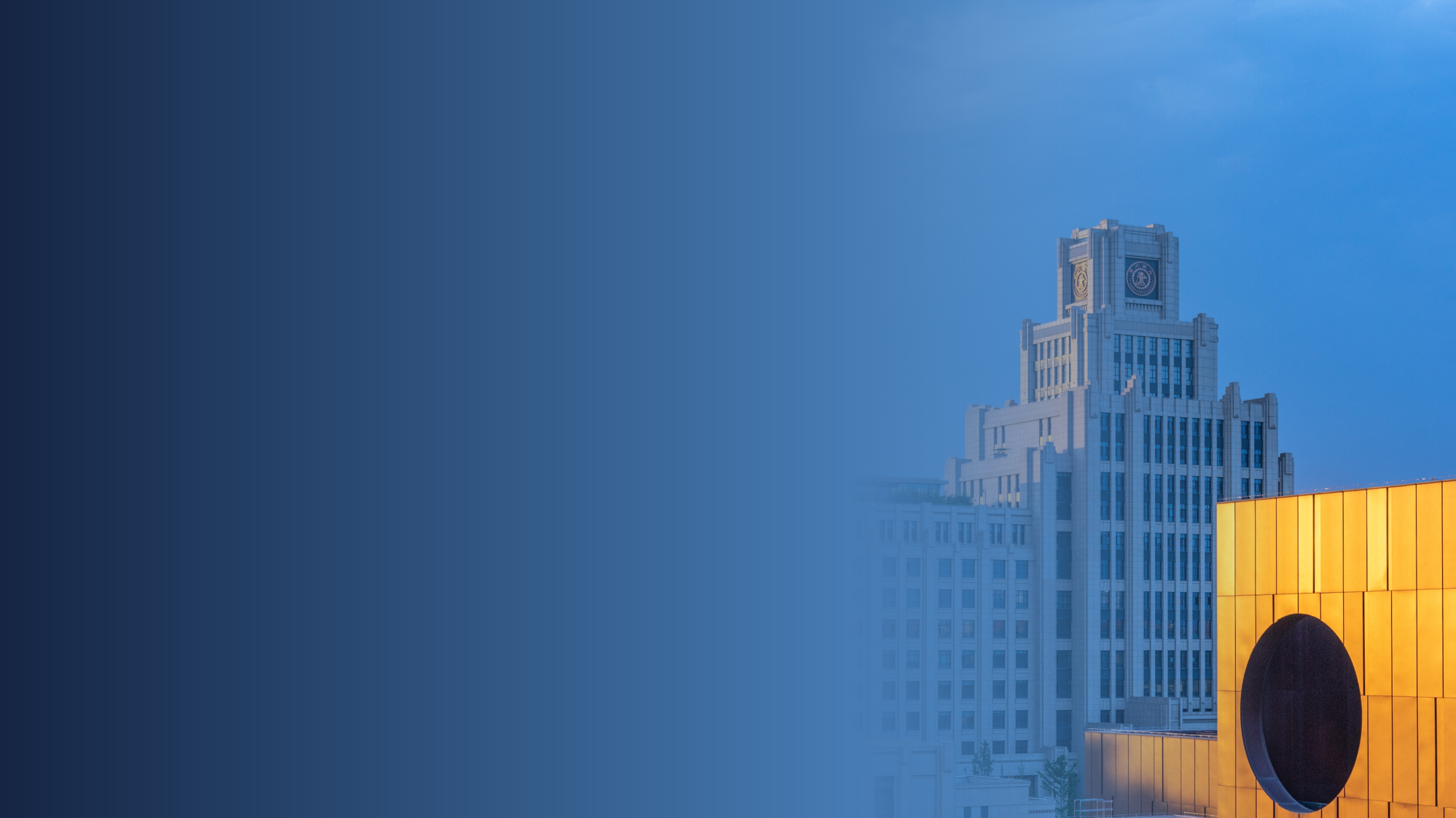 单击输入内容
单击输入内容
单击输入内容
单击输入内容单击输入内容单击输入内容单击输入内容
单击输入内容单击输入内容单击输入内容单击输入内容
单击输入内容单击输入内容单击输入内容单击输入内容
50%
90%
40%
20%
60%
30%
单击输入标题
单击输入内容单击输入内容单击输入内容单击输入内容单击输入内容单击输入内容单击输入内容单击输入内容单击输入内容单击输入内容
单击输入内容
单击输入内容
单击输入内容单击输入内容单击输入内容单击输入内容单击输入内容
单击输入内容单击输入内容单击输入内容单击输入内容单击输入内容
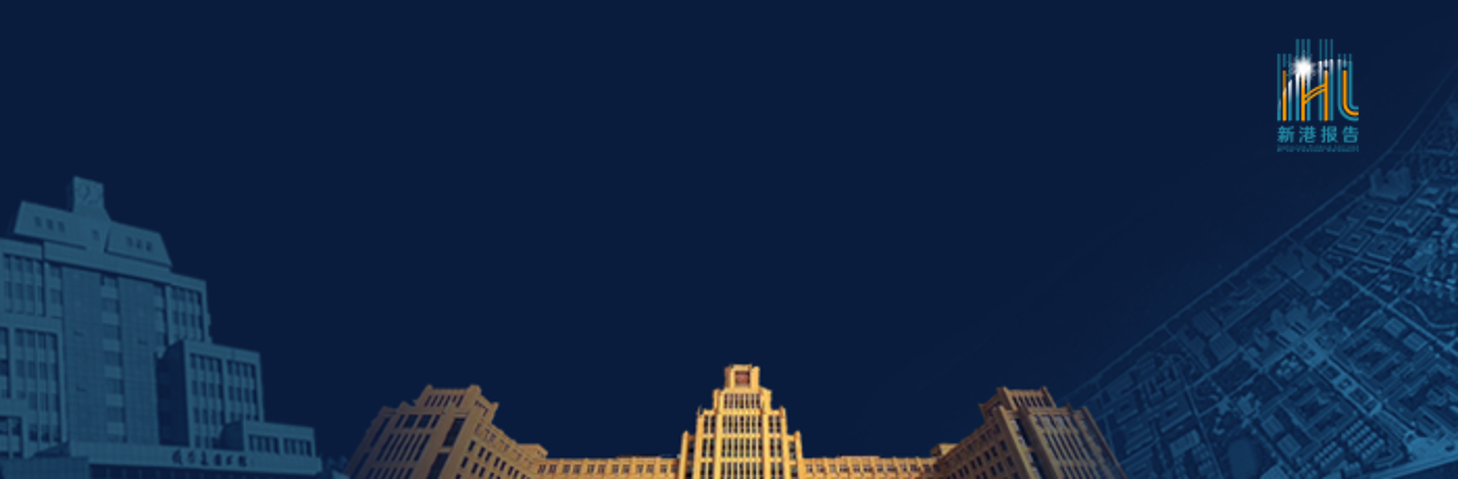 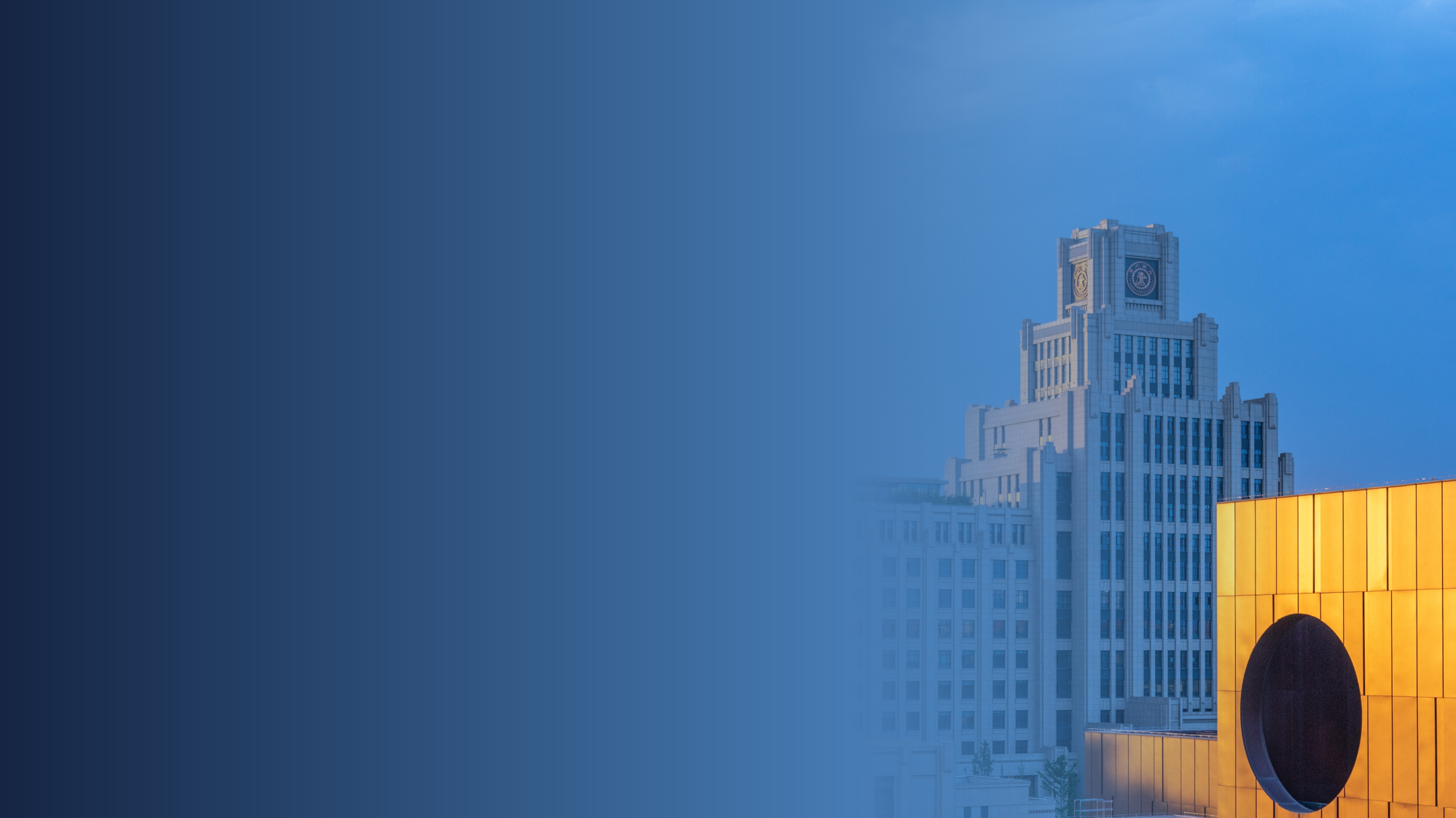 单击输入标题
单击输入内容单击输入内容单击输入内容单击输入内容
3
1
单击输入标题
单击输入内容单击输入内容单击输入内容单击输入内容
单击输入标题
单击输入内容单击输入内容单击输入内容单击输入内容
4
2
单击输入标题
单击输入内容单击输入内容单击输入内容单击输入内容
单击输入内容单击输入内容
86%
单击输入内容单击输入内容单击输入内容单击输入内容单击输入内容单击输入内容单击输入内容
62%
78%
单击输入内容单击输入内容单击输入内容单击输入内容单击输入内容单击输入内容单击输入内容
45%
57%
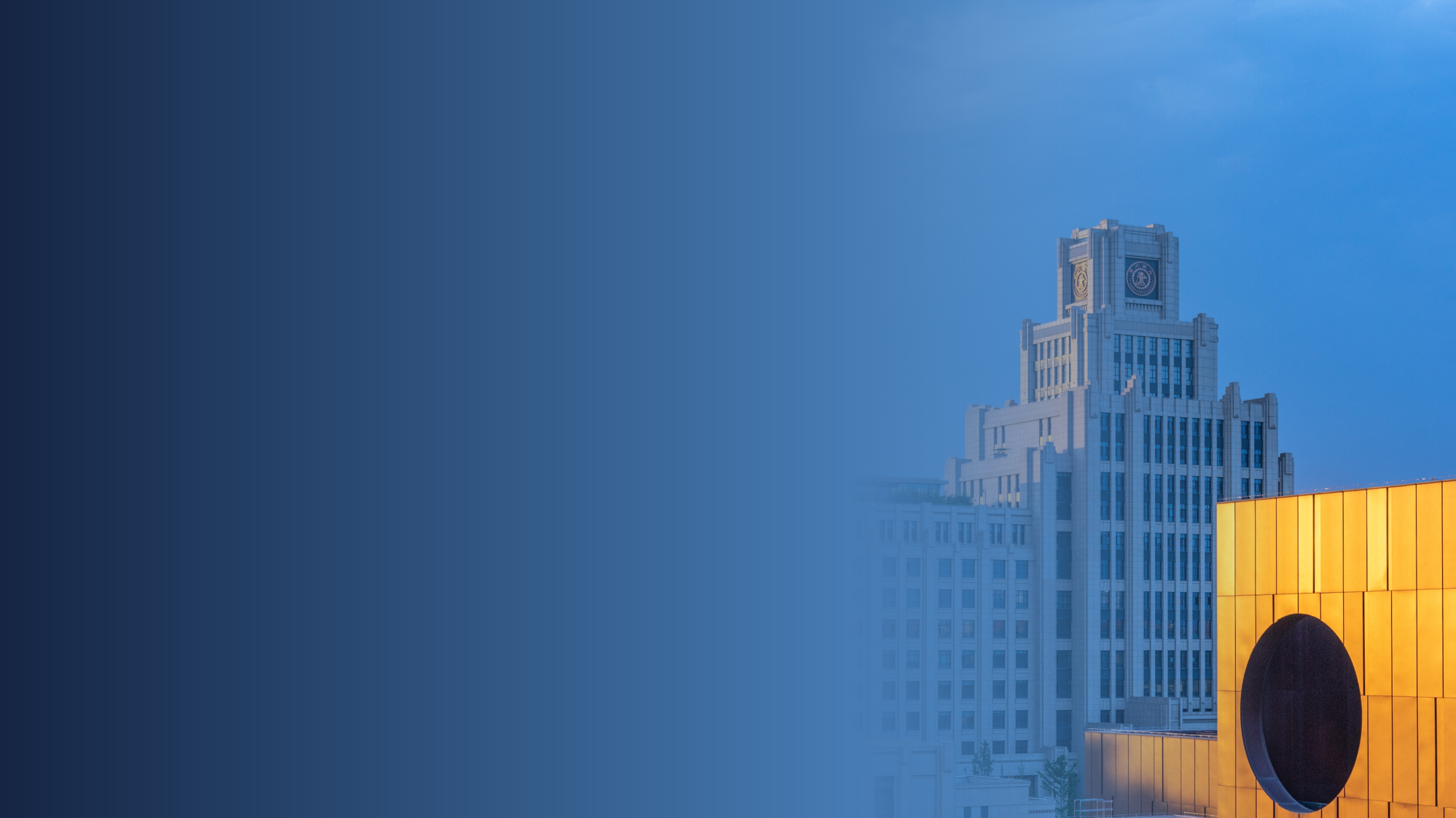 单击输入内容
单击输入内容
单击输入内容单击输入内容单击输入内容单击输入内容单击输入内容
单击输入内容单击输入内容单击输入内容单击输入内容单击输入内容
单击输入二级内容
单击输入二级内容
单击输入内容
单击输入内容单击输入内容单击输入内容单击输入内容单击输入内容单击输入内容单击输入内容
单击输入内容单击输入内容单击输入内容单击输入内容单击输入内容单击输入内容单击输入内容
单击输入内容
单击输入内容单击输入内容单击输入内容单击输入内容单击输入内容
单击输入内容单击输入内容单击输入内容单击输入内容单击输入内容
单击输入内容
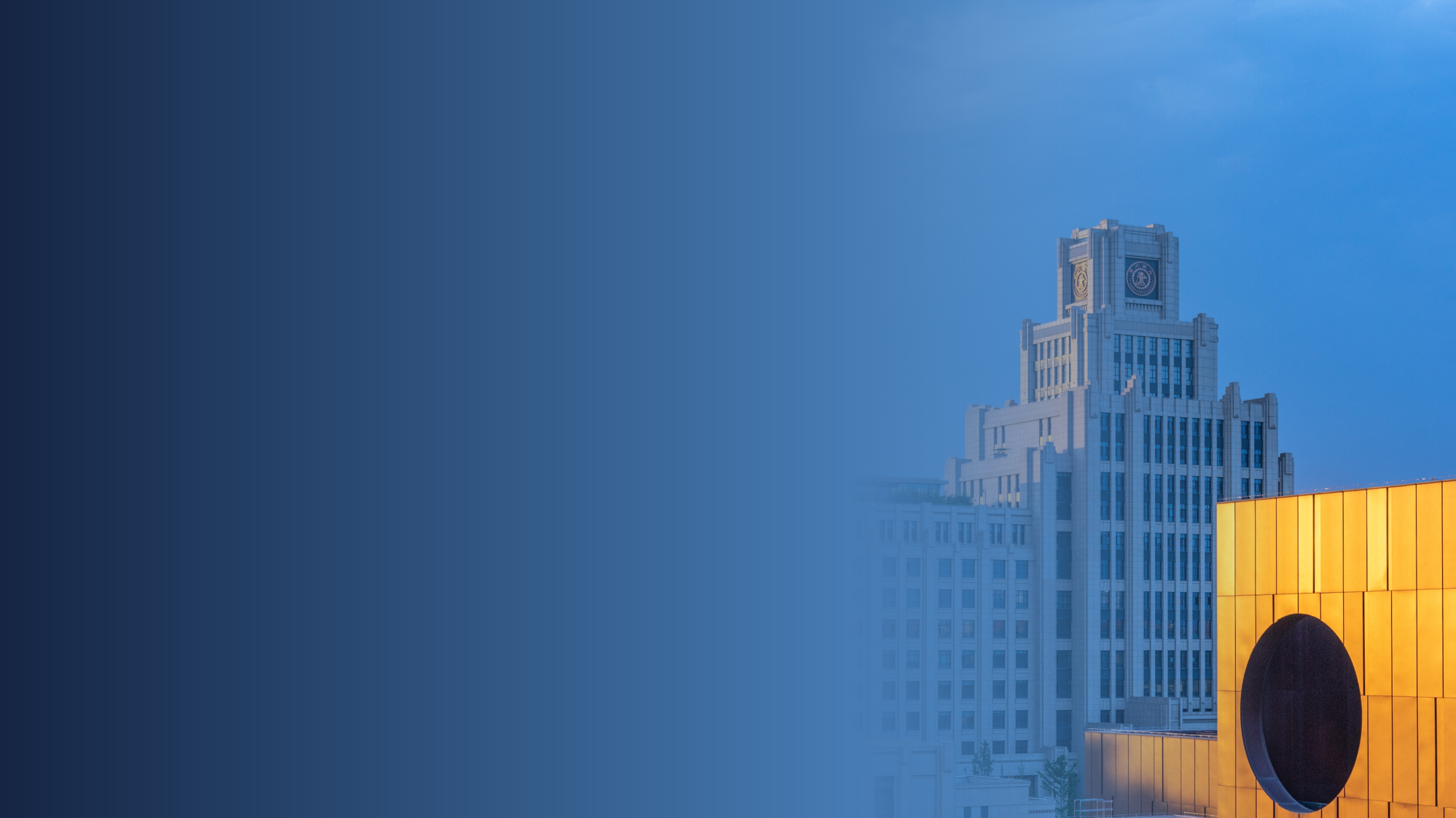 单击输入内容单击输入内容
单击输入内容单击输入内容单击输入内容单击输入内容单击输入内容单击输入内容单击输入内容
单击输入内容单击输入内容单击输入内容单击输入内容单击输入内容单击输入内容单击输入内容
谢谢大家！
网络信息中心
2021年10月